МОУ Лонгъюганская СОШ
Символы страны
2014
Символы государственной власти
Государственный флаг

Государственный герб

Государственный гимн
Государственный   флаг
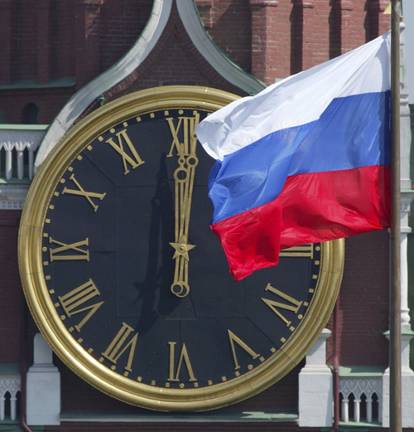 Прикрепленное  к древку полотнище определенного цвета (или нескольких цветов) с изображенными  на нем эмблемами или знаками.
Государственный  герб
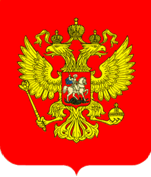 Эмблема государства, изображаемая на печатях, флагах, государственных официальных документах, денежных знаках
Государственный  гимн
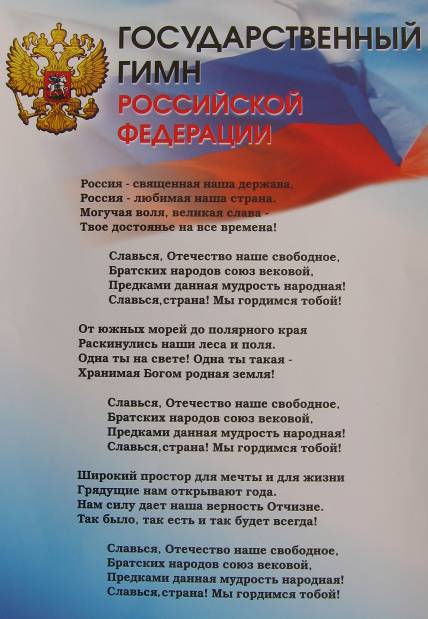 Тожественное музыкальное произведение, принятое как символ государственного единства.
Символы президентской власти
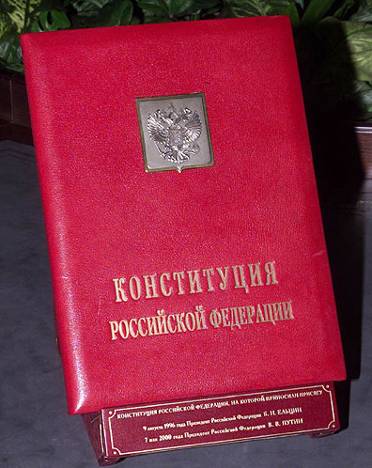 Текст российской Конституции (специальное издание в единственном экземпляре)
Символы президентской власти
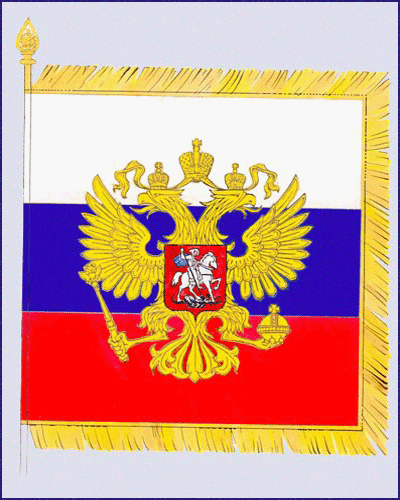 Штандарт президента Российской Федерации  (утвержден в декабре               1994 года)
Символы президентской власти
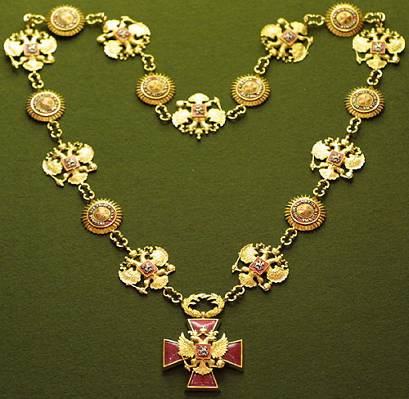 Знак президента – высший орден Российской Федерации            «За заслуги          перед Отечеством»